Team for Microsofts skytjenester ved UiO
Ernesto Gonzalez​
IT-konferansen 2023
AGENDA
Hvem er vi
Hvorfor MS365 team 
​Hva gjør vi
Planer 
Aktiviteter
Gustav Øgar Meisal		BSS 	IT-hjelp
Kjetil Kjørholt Frantzen	BSS 	IT-Sentrum
Kim Roar Kristiansen​	ITI 	Arbeidsflate
Simon Aas Millerjord​	ITI 	Operativsystemer
Fredrik Wilhemsen		ITI 	Arbeidsflate
Alexander Hjelton Kvam	ITI 	Arbeidsflate
Anne Schad Bergsaker	FFU 	Avansert brukerkontakt
Rune Normann Hamre	ITI 	Operativsystemer
Møt teamet
Microsoft 365
Microsoft Azure
Antall Teams meldinger i det siste 7 dager

				36 953
Antall brukere i Azure AD

				67 625
Antall Teams


				8 797
Antall gjestebrukere

				16 854
Antall minutter med video i Teams i det siste 7 dagene


			101 472
Microsoft sky
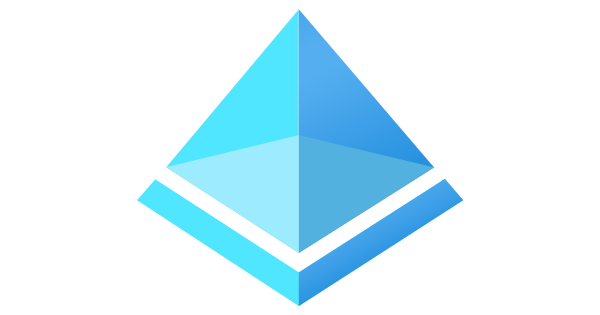 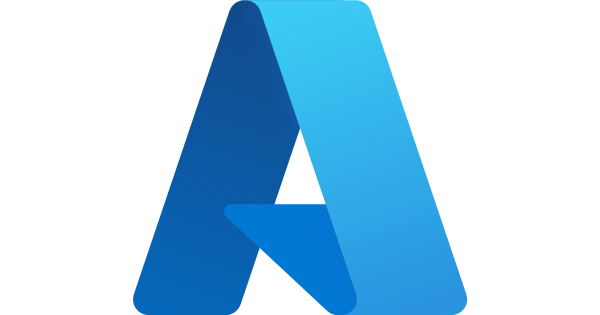 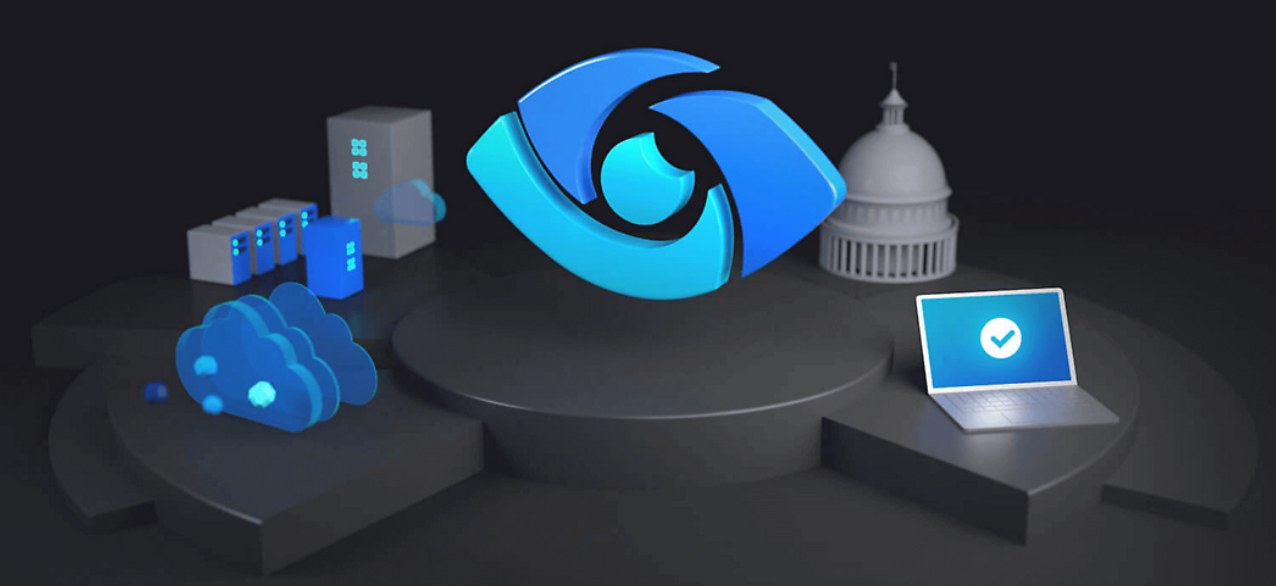 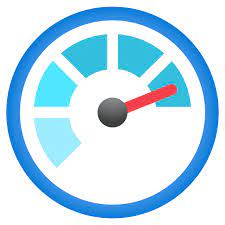 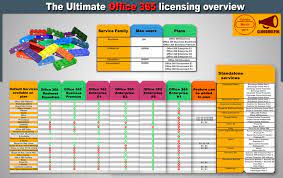 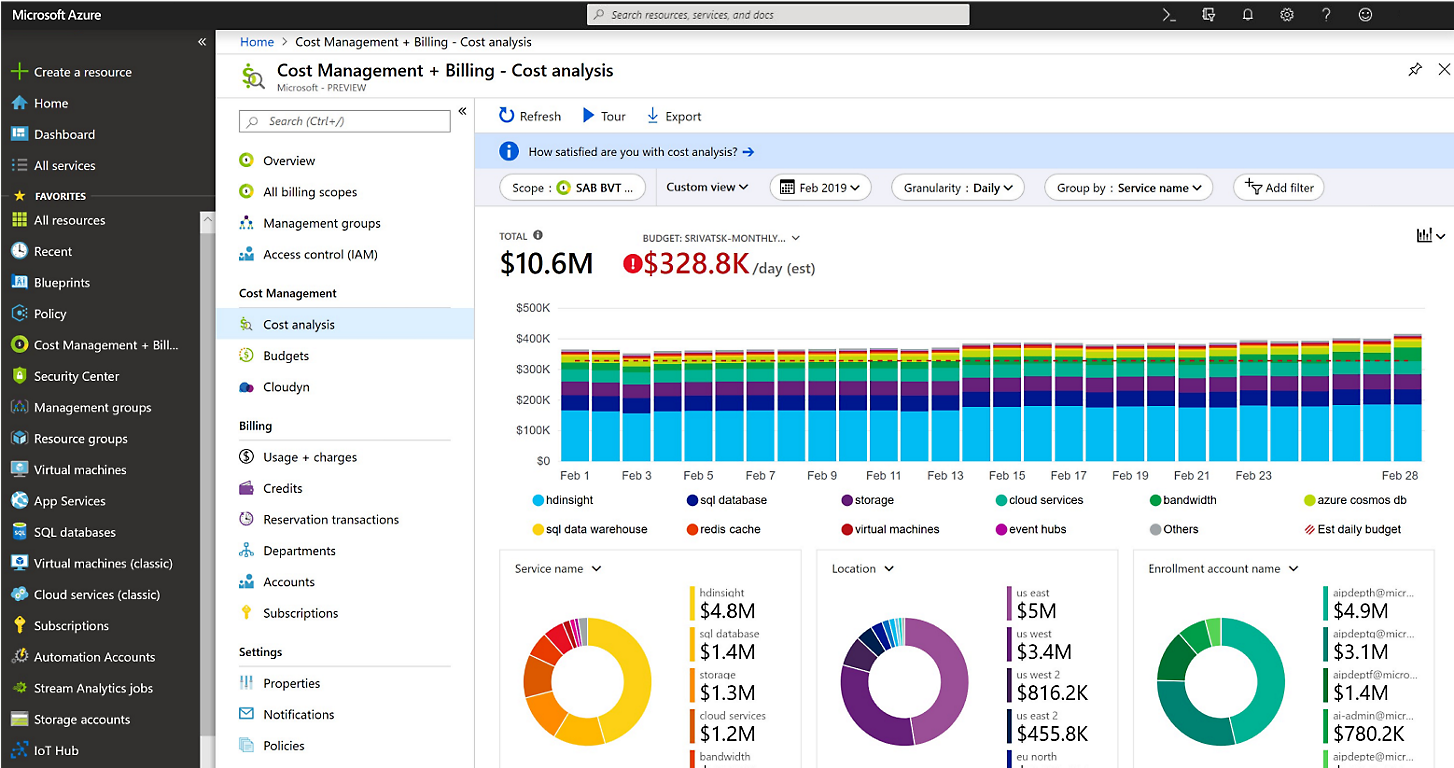 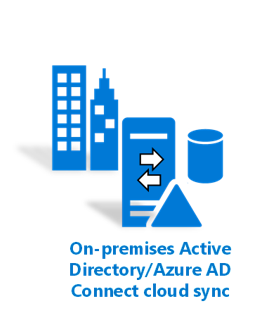 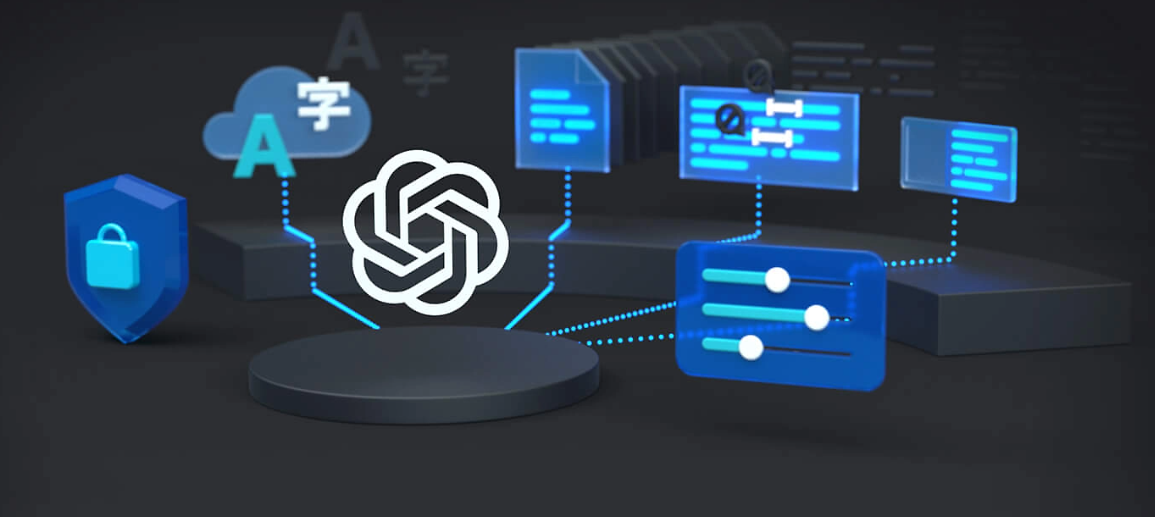 Hva vi driver med
Koordinering og forvaltning av Microsoft 365 og Azure AD
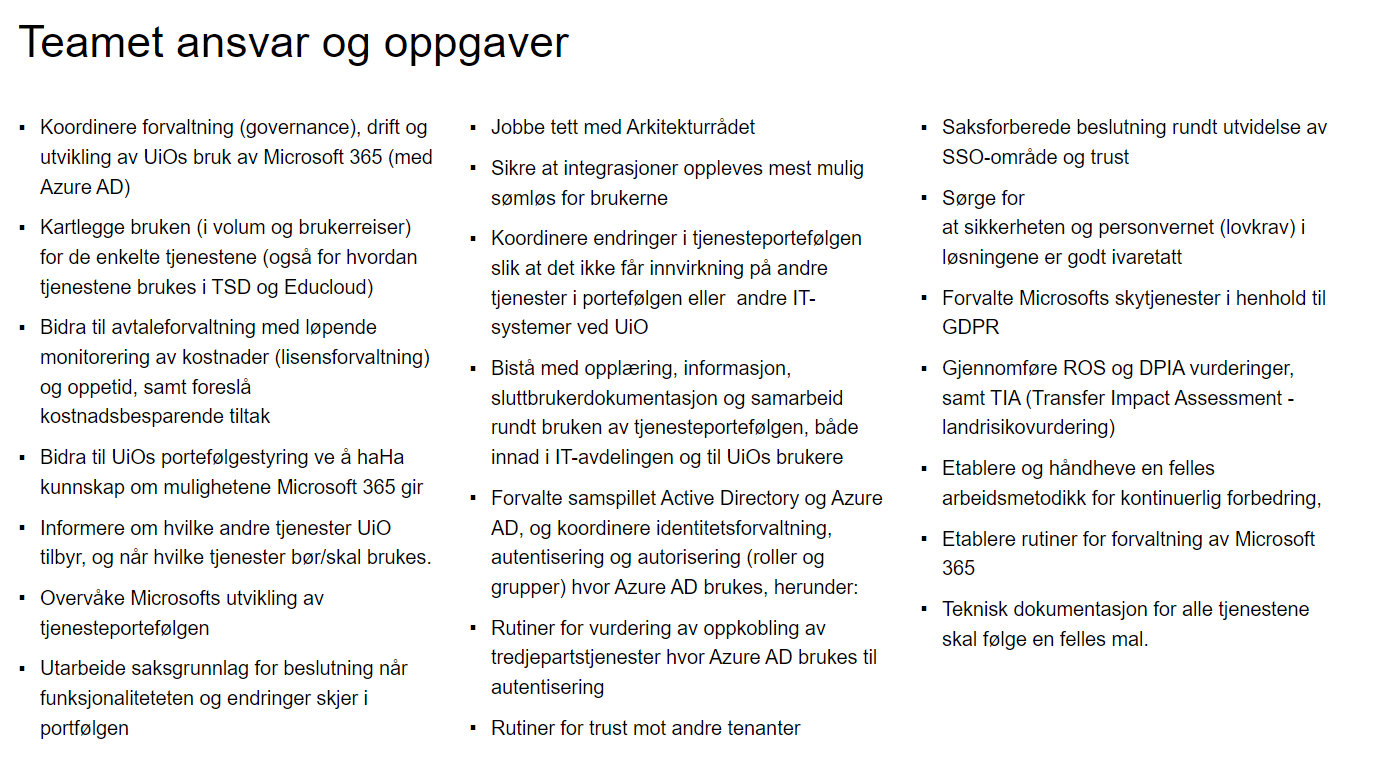 Brukeropplevelse
Det går fort med skyen…
Nå jobber vi med…
Aktiviteter
The new Bing
DEMO
Teamlearn
Teamlearn
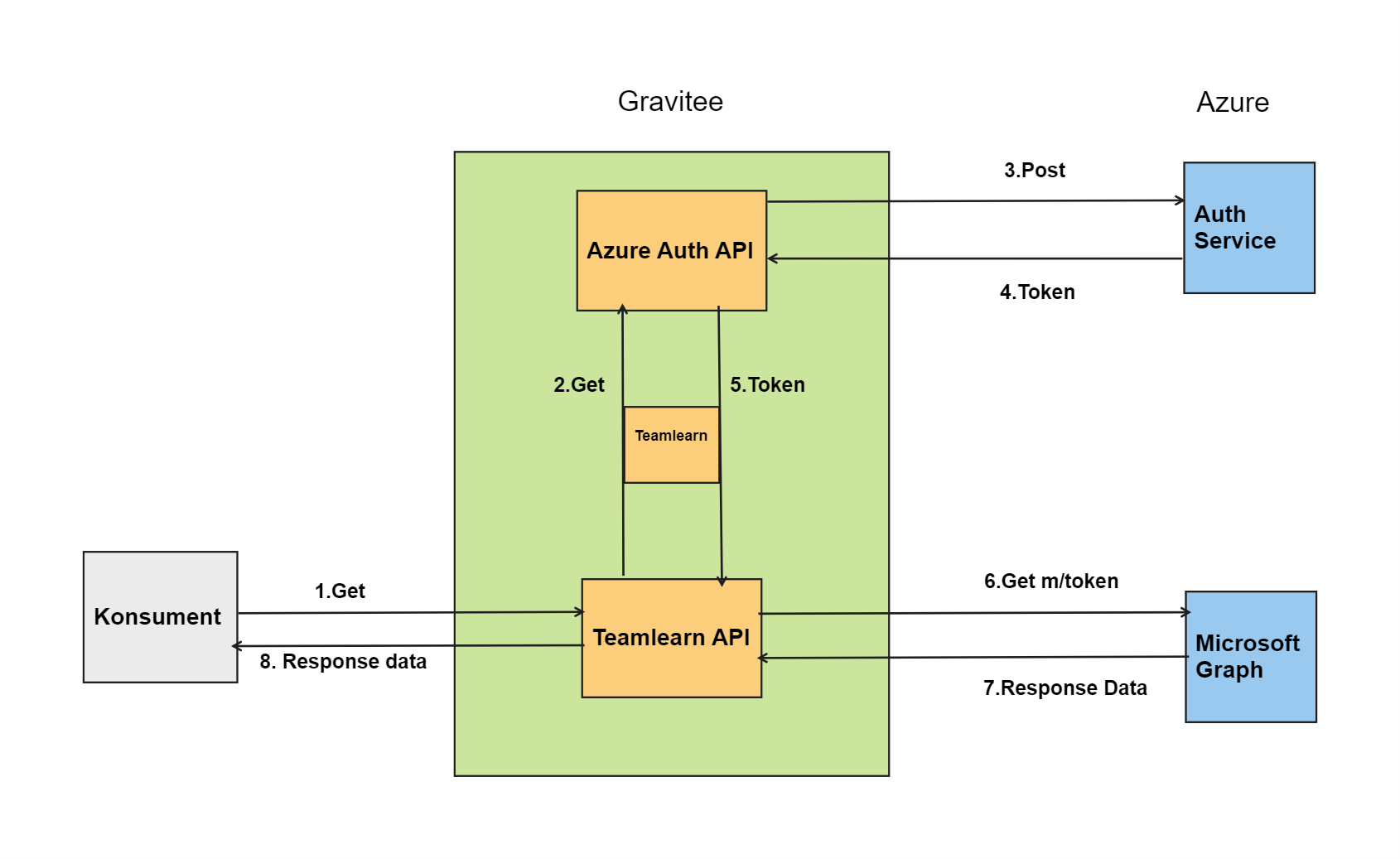 Søk tilgang til beskytett endpoints i Graph API

Koordinerte ressurser til å utviklet en løsning ved å bruke Gravitee

Løsningen kan gjenbrukes av andre som trenger tilgang til Graph API i Azure
Teamlearn
Stor takk til

Christian Koller Noren 	- Applikasjonsplatformer
Øyvind Aasen			- Applikasjonsplatformer

Sindre Pemmer Aalen	- IT-sikkerhet og jus
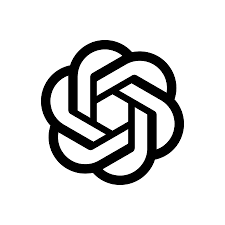 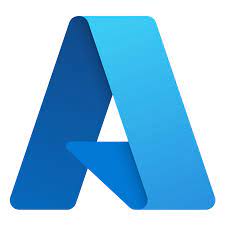 Azure Open AI
«Vi lager en web-app med Feide pålogging så studenter og ansatte skal kunne bruke GPT funksjonalitet med lovlig hjemmel / gdpr vennlig»
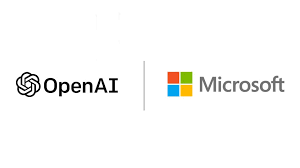 Tusen takk
Team for Microsofts skytjenester ved UiO - IT-avdelingenhttps://www-int.usit.uio.no/om/tjenestegrupper/team-for-microsofts-skytjenester-ved-uio/
E-post
ms365-core@usit.uio.no